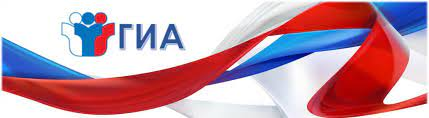 Анализ ГИА-2022
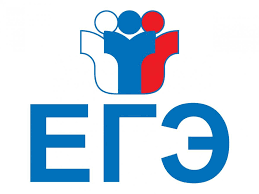 Заместитель начальника управления –
начальник отдела общего образования 
МКУ Управление образования 
администрации города Симферополя 
Матюхина Наталья Сергеевна
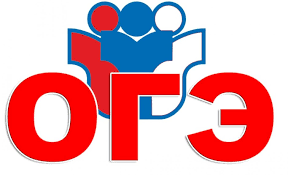 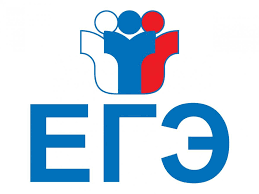 Единый государственный экзамен
Количество ППЭ в Симферополе 
в 2015-2022 годы
Количество участников ЕГЭ
Ранжирование ОО по интегральным показателям качества подготовки выпускников
100-балльники
2021
2022
Школы
22,2%
17,7%
«Гимназия №1»
«Школа-лицей №3» «СОШ №4»
«СОШ №5»
«СОШ №7»
«Школа-гимназия №10» 
«СОШ №14»
«Школа-гимназия №25» 
«СОШ №36»
«Школа-гимназия №39» «СМШ»
«МБЛ»
«Гимназия №1»
«Школа-лицей №3»
«СОШ №4»
«Школа-гимназия №10»
«Гимназия №11»
«СОШ №31»
«СОШ №34»
«САГ»
«МБЛ»
Предметы
2022
АНАЛИЗ РЕЗУЛЬТАТОВ ЕГЭ ПО РУССКОМУ ЯЗЫКУ
Количество участников ЕГЭ по русскому языку (за 3 года)
Основные результаты ЕГЭ по русскому языку
Перечень ОО, продемонстрировавших наиболее высокие результаты ЕГЭ по русскому языку на уровне РК
Перечень ОО, продемонстрировавших низкие результаты ЕГЭ по русскому языку на уровне РК
ВЫВОДЫ ЦОМКО:
1. По-прежнему среди лидеров по количеству стобалльных результатов город Симферополь – 8 человек.

2. Наибольшая доля участников получивших высокие результаты ЕГЭ по русскому языку (от 81 до 99 баллов) в г.Симферополь (21,95%).

3. В перечень образовательных организаций республики, продемонстрировавших наиболее высокие результаты ЕГЭ по русскому языку, вошли 6 школ города Симферополь. Следует отметить образовательные организации города, которые попадают в список школ, выпускники которых демонстрируют традиционно высокие результаты ЕГЭ по русскому языку, что свидетельствует о высоком уровне преподавания данного предмета, а именно: МБОУ "Гимназия №1 им. И.В. Курчатова" г. Симферополя.
АНАЛИЗ РЕЗУЛЬТАТОВ ЕГЭ ПО МАТЕМАТИКЕ
Количество участников ЕГЭ по математике (за 3 года)
Основные результаты ЕГЭ по математике
Перечень ОО, продемонстрировавших наиболее высокие результаты ЕГЭ по математике на уровне РК
Перечень ОО, продемонстрировавших низкие результаты ЕГЭ по математике на уровне РК
ВЫВОДЫ ЦОМКО:
1. Симферополь входит в перечень муниципалитетов с наибольшей долей участников, получивших высокие результаты ЕГЭ по математике профильного уровня (от 81 до 99 баллов) – 6,54%.

2.	В перечень 18 образовательных организаций республики, продемонстрировавших наиболее высокие результаты ЕГЭ по математике профильного уровня, вошли 10 школ Симферополя. 3 школы уже не первый год попадают с данный список, что свидетельствует о высоком уровне подготовки выпускников этих школ (МБОУ "Симферопольская академическая гимназия", МБОУ "Школа-лицей № 3 им. А.С. Макаренко" г. Симферополя, МБОУ "СОШ № 18" г. Симферополя).
ПРЕДМЕТЫ ПО ВЫБОРУ ЕГЭ
Не получили аттестат СОО
Основной государственный экзамен
Всего – 4639 выпускников, 
из них 158 ОВЗ
26 ППЭ на базе ОО
28 ППЭ ОГЭ + 27 ППЭ ГВЭ на дому
Задействовано 
2427 сотрудников
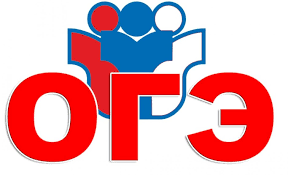 Анализ результатов ОГЭ 
по русскому языку
Перечень ОО, продемонстрировавших наиболее высокие результаты ОГЭ по русскому языку на уровне РК
Перечень ОО, продемонстрировавших низкие результаты ОГЭ по русскому языку на уровне РК
Анализ результатов ОГЭ 
по математике
Перечень ОО, продемонстрировавших наиболее высокие результаты ОГЭ по математике на уровне РК
Перечень ОО, продемонстрировавших низкие результаты ОГЭ по математике на уровне РК
ПРЕДМЕТЫ ПО ВЫБОРУ ОГЭ
Не получили аттестат ООО
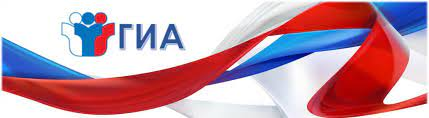 Благодарю за внимание!